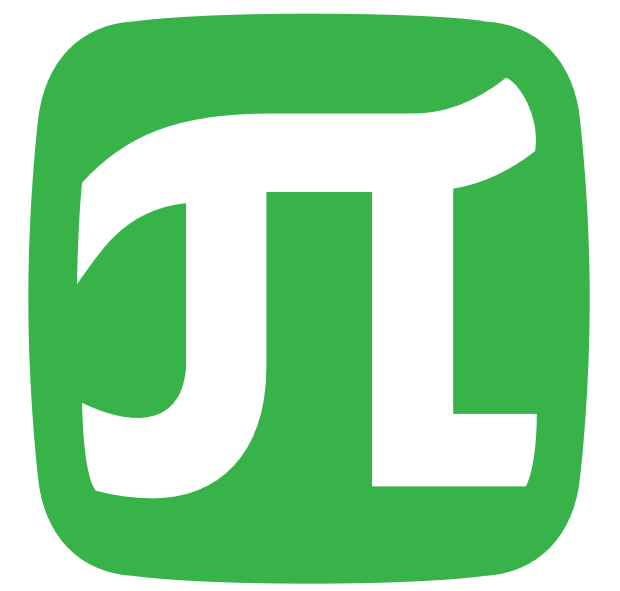 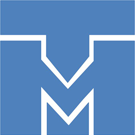 Санкт-Петербургский политехнический университет Петра ВеликогоВысшая школа теоретической механики и математической физикиРасчёт ГРП в установке, моделирующей процессы теплопереноса в рабочей жидкости при росте трещины ГРП
Выполнил: студент группы 5030103/80301 Клочко Д. А.
Руководитель: доцент ВШТМиМФ, к. ф.-м. н. Бабенков М.Б.

30.06.2022
Технология гидроразрыва пласта
Для повышения дебита скважины в нефтяной промышленности используется технология гидроразрыва пласта (ГРП) 
Технология ГРП заключается в нагнетании в скважину жидкости под большим давлением
Для описания процесса ГРП используются физические и математические модели
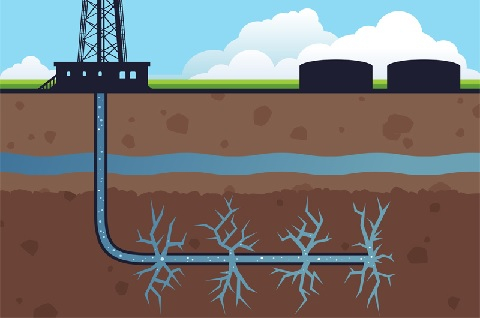 Рис. 1. Гидроразрыв пласта.
2
Цель работы и задачи
Цель работы – создание математической модели процессов теплопереноса в рабочей жидкости при росте трещины гидроразрыва. 
Задачи: 
Обзор литературы по теме существующих физических моделей
Анализ результатов эксперимента 
Изучение параметров, влияющих на процесс теплопереноса в рабочей жидкости 
Создание математической модели данного процесса
Анализ полученных результатов
3
Экспериментальная установка
Рис. 2. Схема экспериментальной установки.
4
Ход эксперимента
Ход эксперимента разделяется на три фазы: 
•	подготовка к эксперименту
•	закачивание жидкости 
•	обработка результатов
5
Результаты эксперимента
После оцифровки данных, полученных из видео, был построен график зависимости размера пятен R1 и R2 от времени:
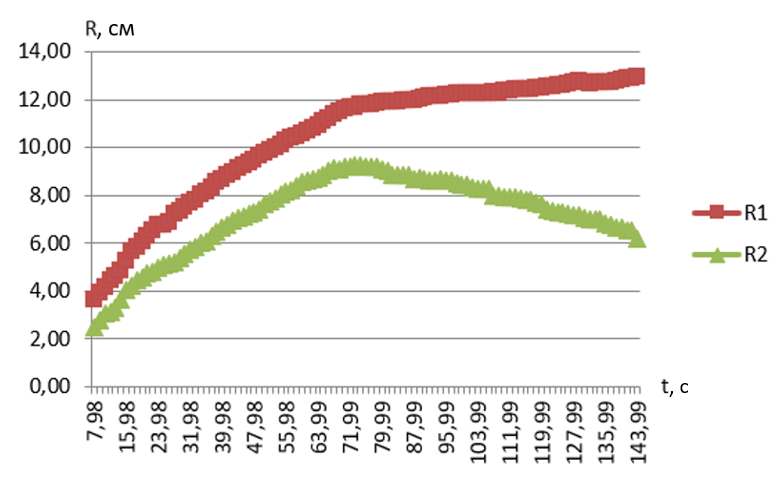 Рис. 3. График зависимости радиуса пятен от времени. R1 – радиус внешнего пятна, R2 – радиус внутреннего пятна.
6
Постановка задачи и предположения модели
Постановка задачи:
Для исследования процессов теплопереноса в рабочей жидкости при росте трещины гидроразрыва пласта необходимо составить математическую модель, предсказывающую соотношение объёмов жидкостей разных цветов
Предположения модели:
Рассматривается нестационарная задача теплопроводности в цилиндрической системе координат: 
Предположим, что пятно обладает центральной симметрией и представляет собой круг
Предположим, что толщина слоя жидкости в зависимости от радиуса r меняется незначительно с тем, чтобы учесть это изменение исключительно в зависимости коэффициента теплоёмкости от радиуса r
7
Зависимость коэффициента теплоёмкости от радиуса
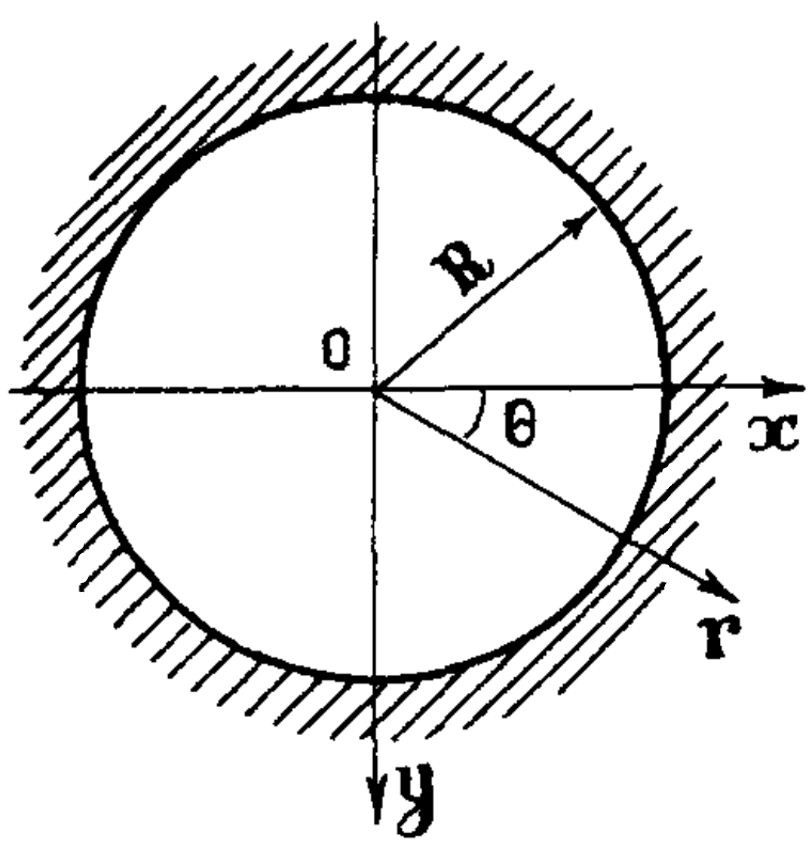 Рис. 4. Защемлённая круглая пластина
8
Зависимость коэффициента теплоёмкости от радиуса
9
Математическая модель
10
Математическая модель
11
Математическая модель
12
Анализ результатов
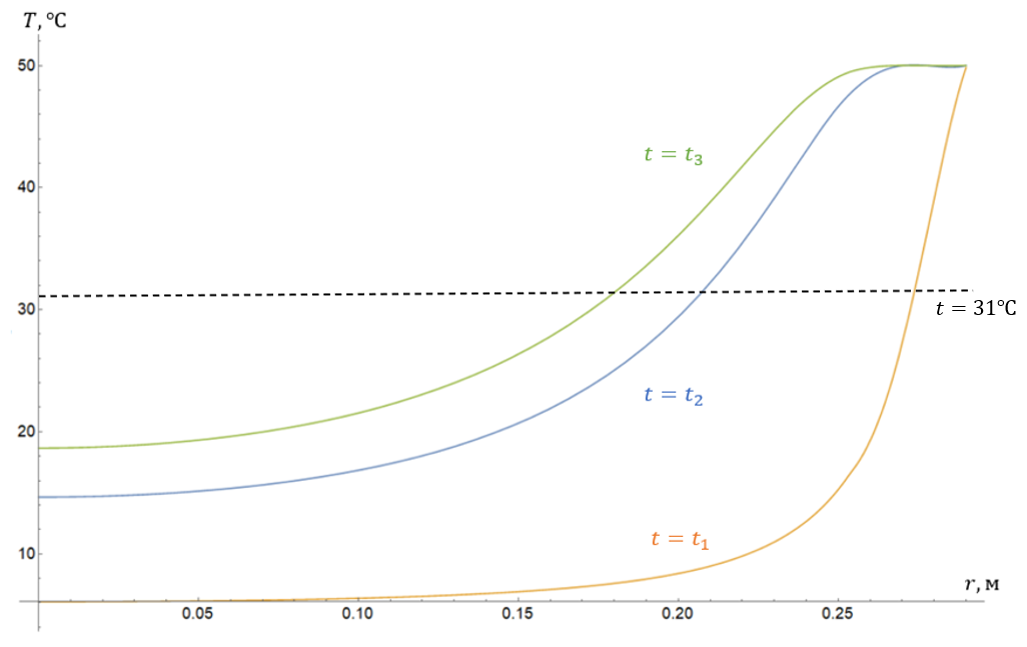 Рис. 5. Результаты
13
Результаты для жидкости гидроразрыва на нефтяной основе
Рис. 6. Результаты для жидкости гидроразрыва на нефтяной основе
14
Результаты для полиэмульсии
Рис. 7. Результаты для полиэмульсии
15
Заключение
В данной работе была рассмотрена физическая модель процессов теплопереноса в рабочей жидкости при росте трещины гидроразрыва, а также построена математическая модель данного процесса. В работе были решены поставленные задачи:
Проведён анализ результатов эксперимента: 
В результате эксперимента был получен график зависимости размера пятен от времени. На графике есть характерная точка излома, после которой радиус меньшего пятна начинает убывать, а радиус внешнего пятна – расти медленнее, этот момент времени соответствует остановке закачки. 
Создана математическая модель данного процесса
16
Заключение
Проведён анализ полученных результатов:
Нестационарное поле температур было визуализировано в виде графиков, отражающих динамику температуры в слое в разные моменты времени, для жидкостей разрыва на водной и нефтяной основе, а также полиэмульсии. Были выявлены особенности графиков: 
Максимум графиков наблюдается в точке, где температура соответствует температуре внешней среды
Со временем минимум графика увеличивается, поскольку происходит процесс теплообмена
Теплообмен протекает быстрее всего для жидкости гидроразрыва на нефтяной основе, и медленнее всего – для полиэмульсии
17
СПАСИБО ЗА ВНИМАНИЕ!
18